Успешный проект – здоровьесберегающие технологии
Учитель-логопед:
Деженина 
Анна Анатольевна
Первая к.к.
МБДОУ №20 «Кораблик»

Г. Верхняя Салда
2022г
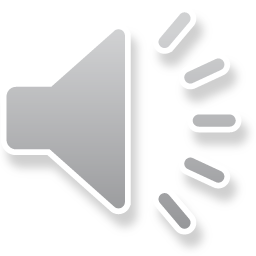 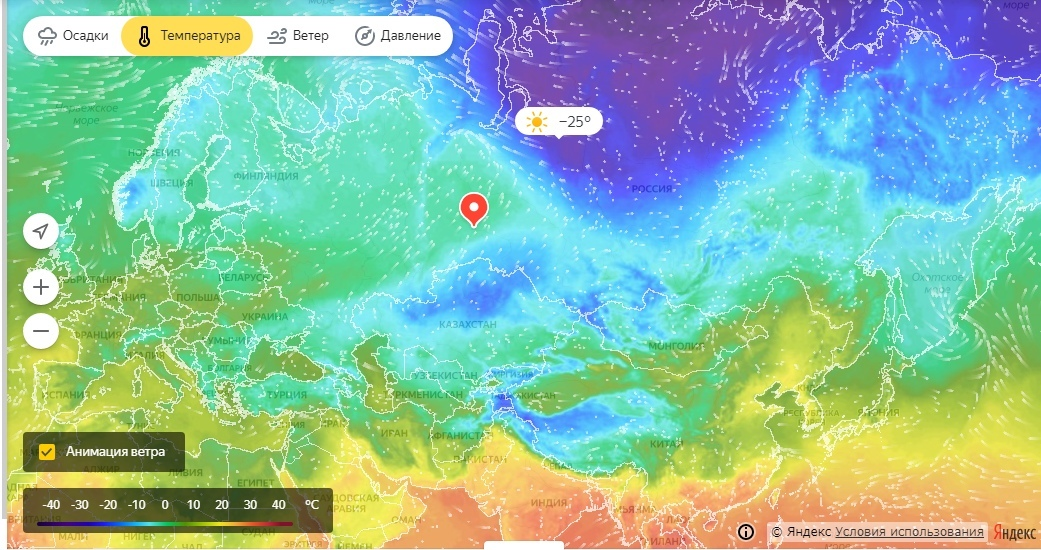 Здоровьесберегающие технологии
Су-джок терапия
Дыхательная гимнастика
Логоритмические занятия
самомассаж
Кинезиологические упражнения
Пальчиковая и артикуляционная гимнастика
Упражнения направленные на профилактику нарушения зрения
Цель
Обеспечение высокого уровня реального здоровья воспитанника детского сада и воспитание валеологической культуры
оптимизировать процесс коррекции речи и обеспечение оздоровления
поддержания и обогащения здоровья детей.
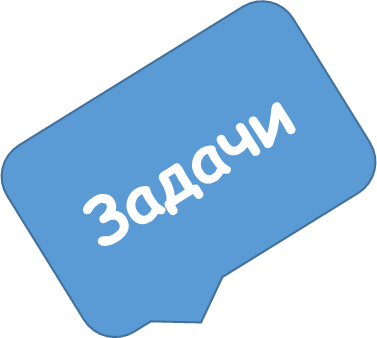 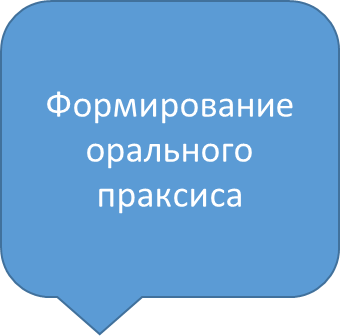 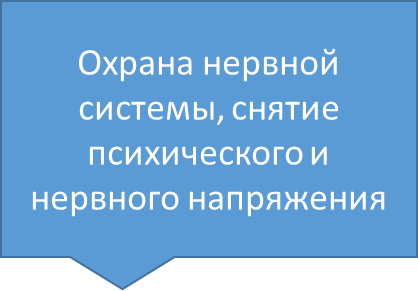 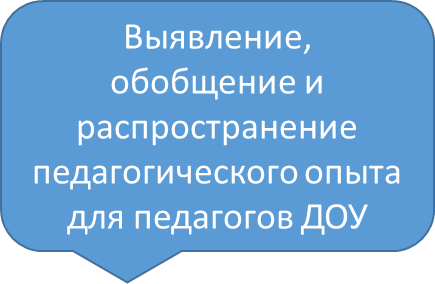 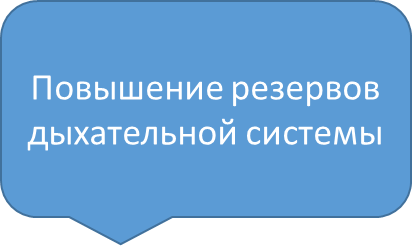 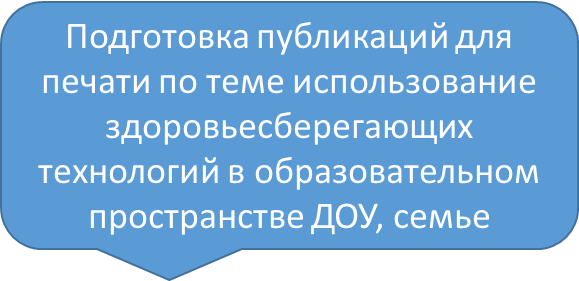 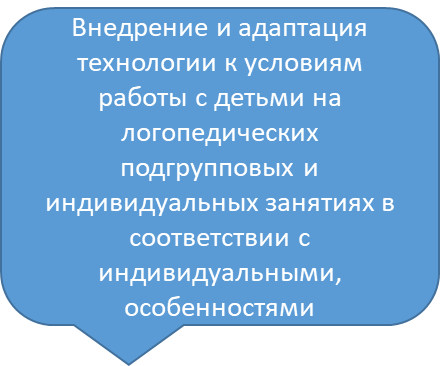 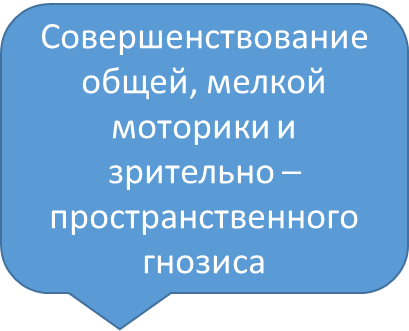 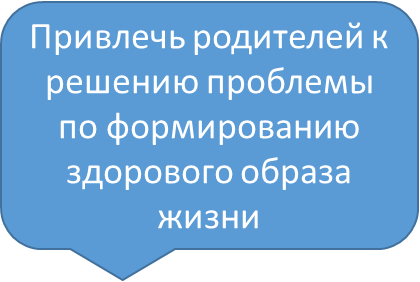 использование родителями и педагогами здоровьесберегающих технологий в занятиях с детьми
улучшение соматического здоровья детей-логопатов
отсутствие напряжения и скованности у детей
положительная динамика в развитии всех сторон речи воспитанника
Планируемые результаты
Участники и этапы деятельности.
Создание методических организаций и пособий.
Накопление методического материала.
Изучение литературы по данной теме
Подведение итогов
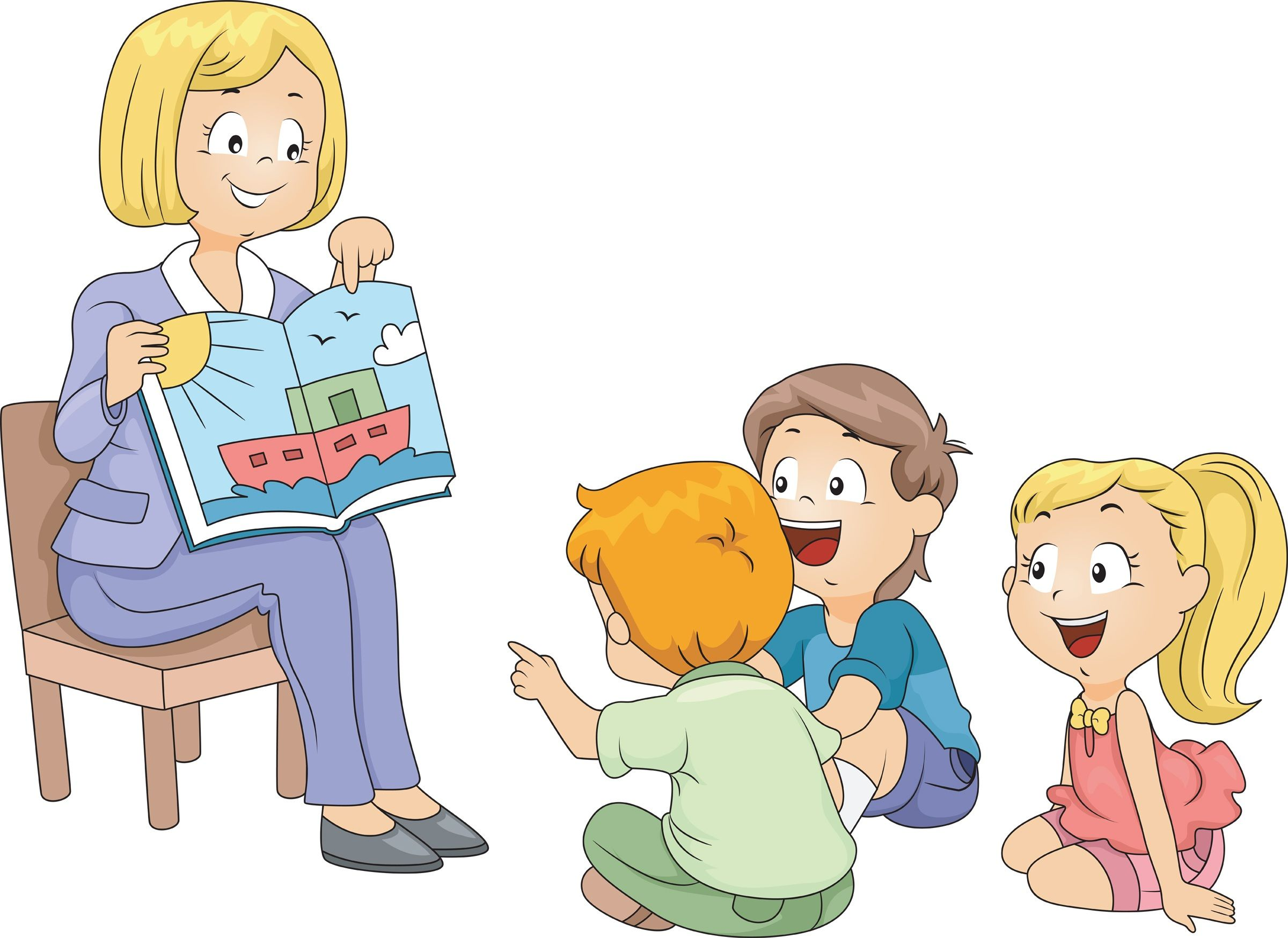 Создание методических разработок для реализации проекта.
Знакомство с новыми здоровьесберегающими технологиями
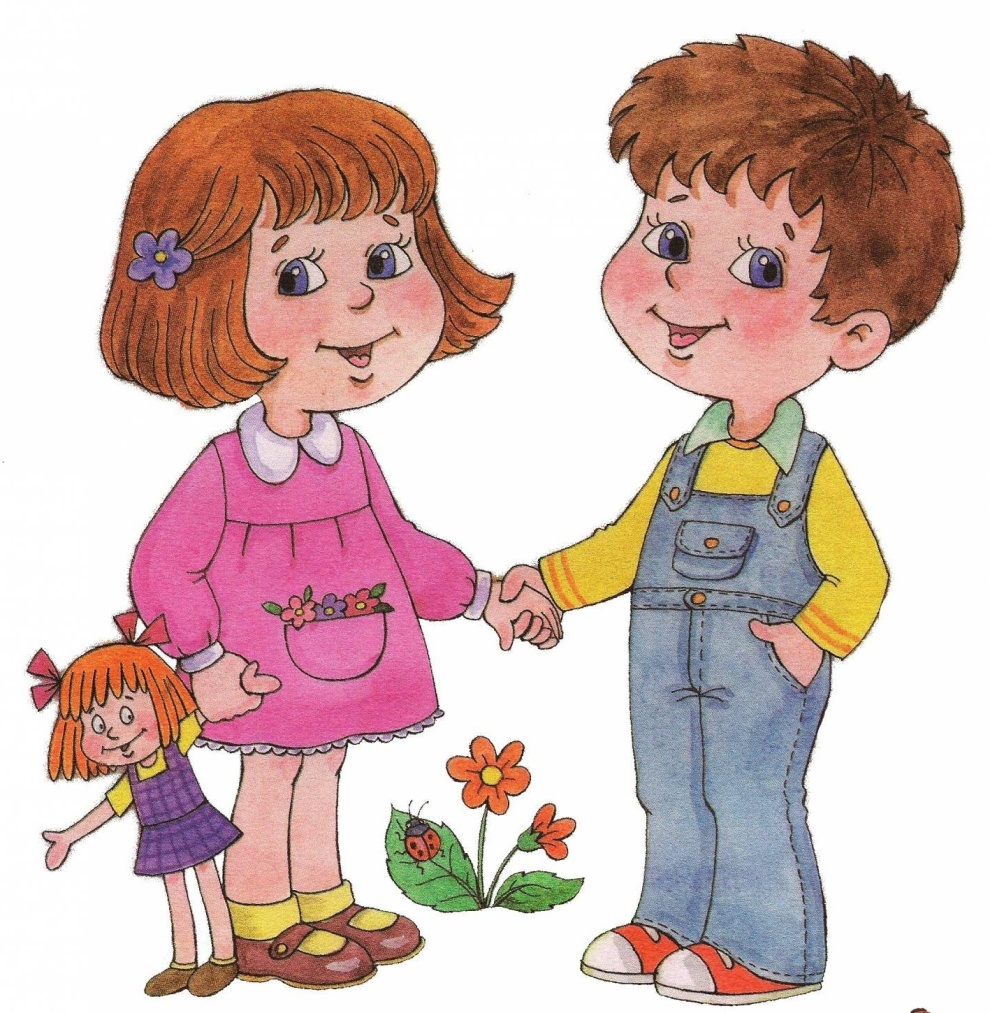 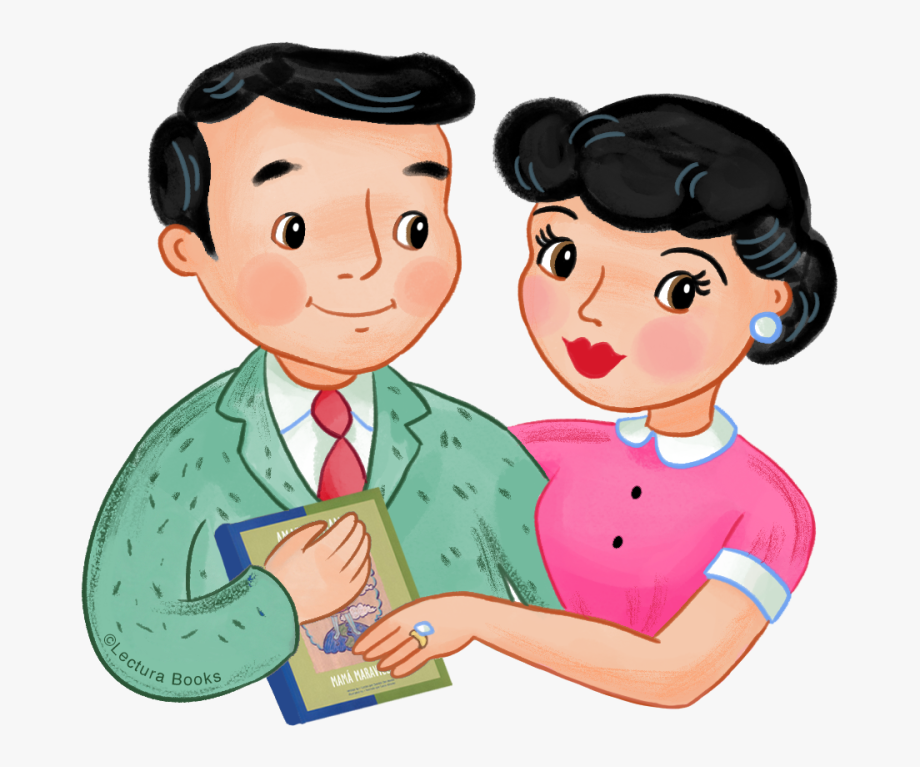 оценка возможности их применения на логопедических занятиях.
Улучшилось соматическое здоровье детей-логопатов
Появилась положительная динамика в развитии всех сторон речи у большинства воспитанников
Родители и педагоги используют здоровьесберегающие технологии с детьми
Напряжение и скованность у детей уменьшилась
Результаты